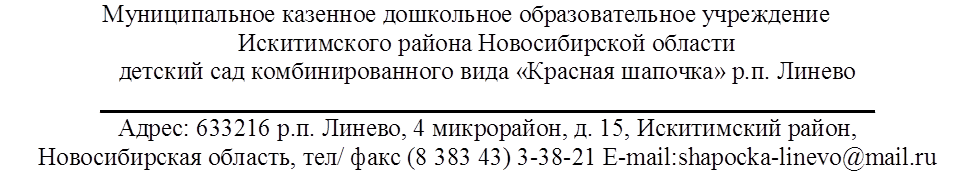 «Технические средства музыкального зала»
Составила: Молчанова С.О.
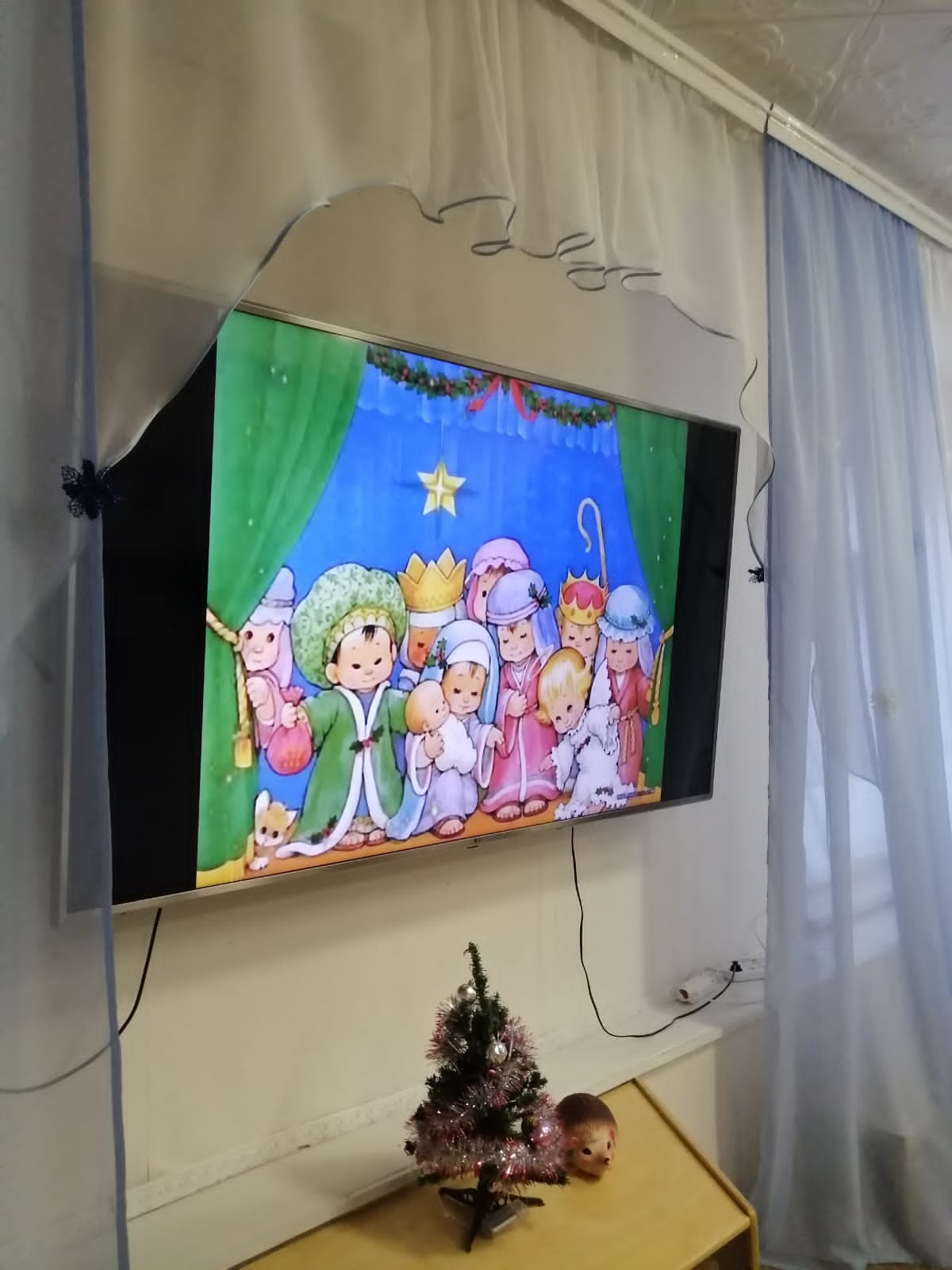 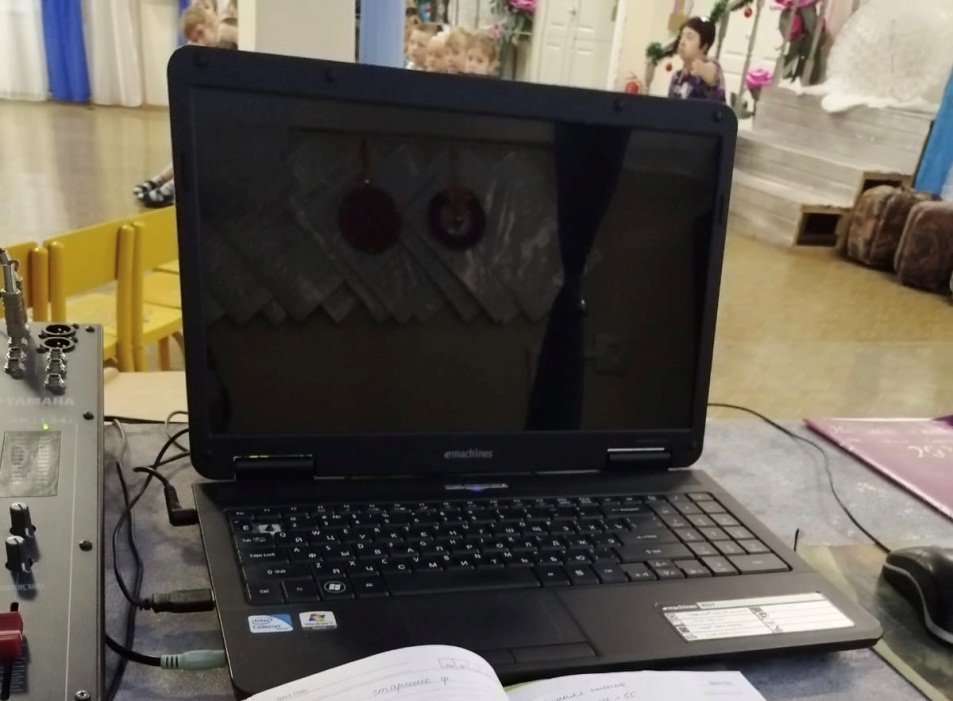 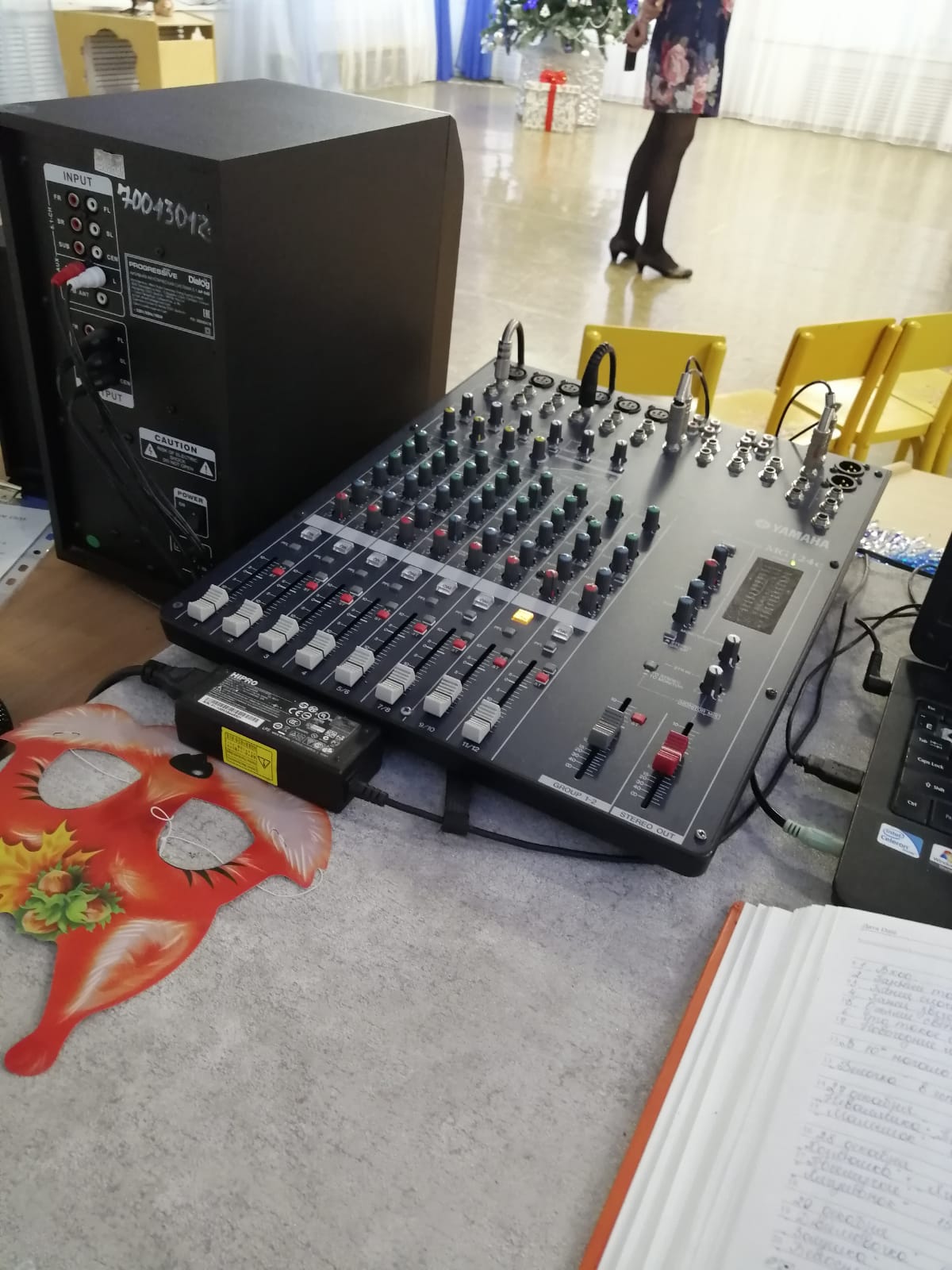 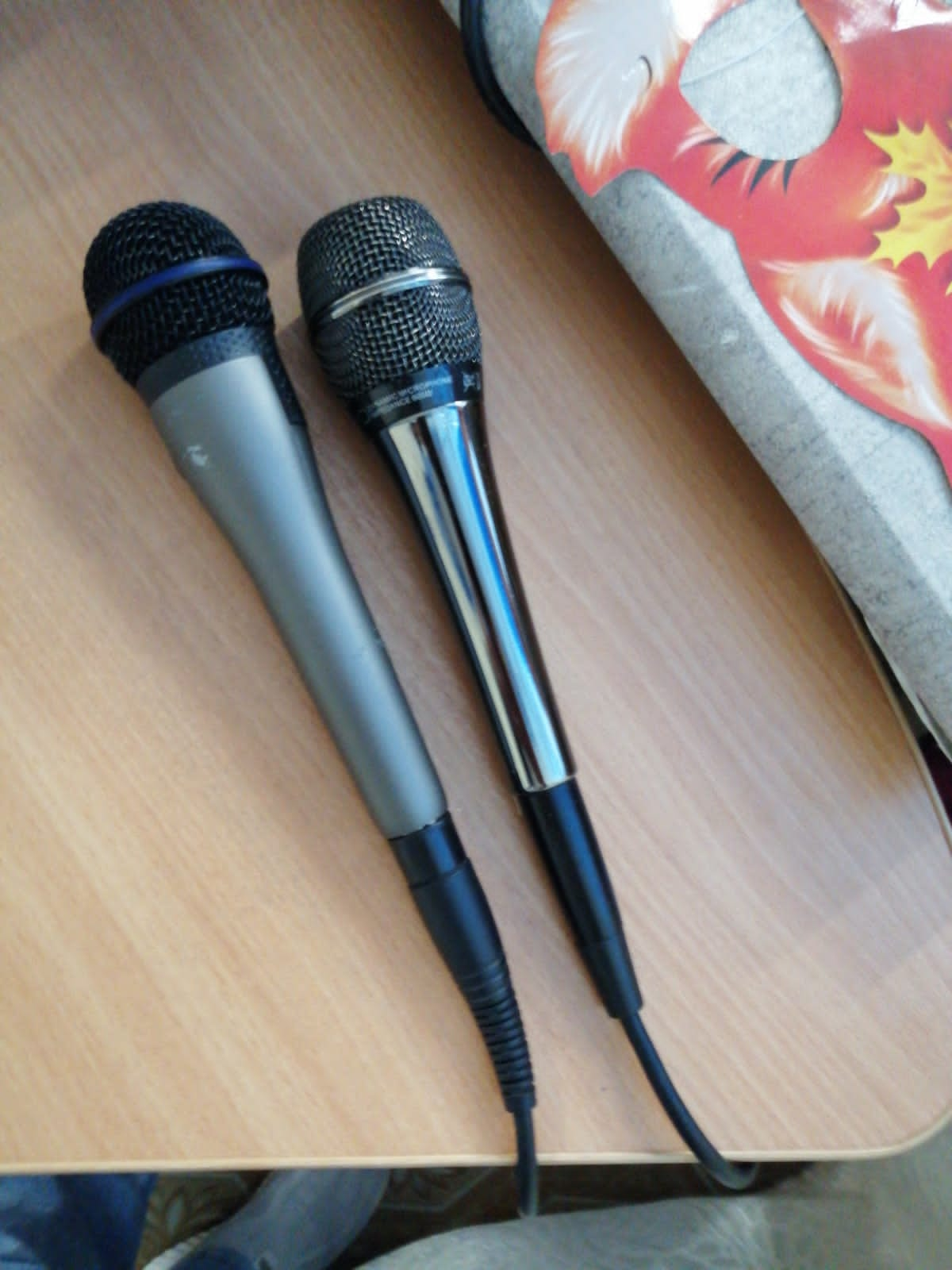 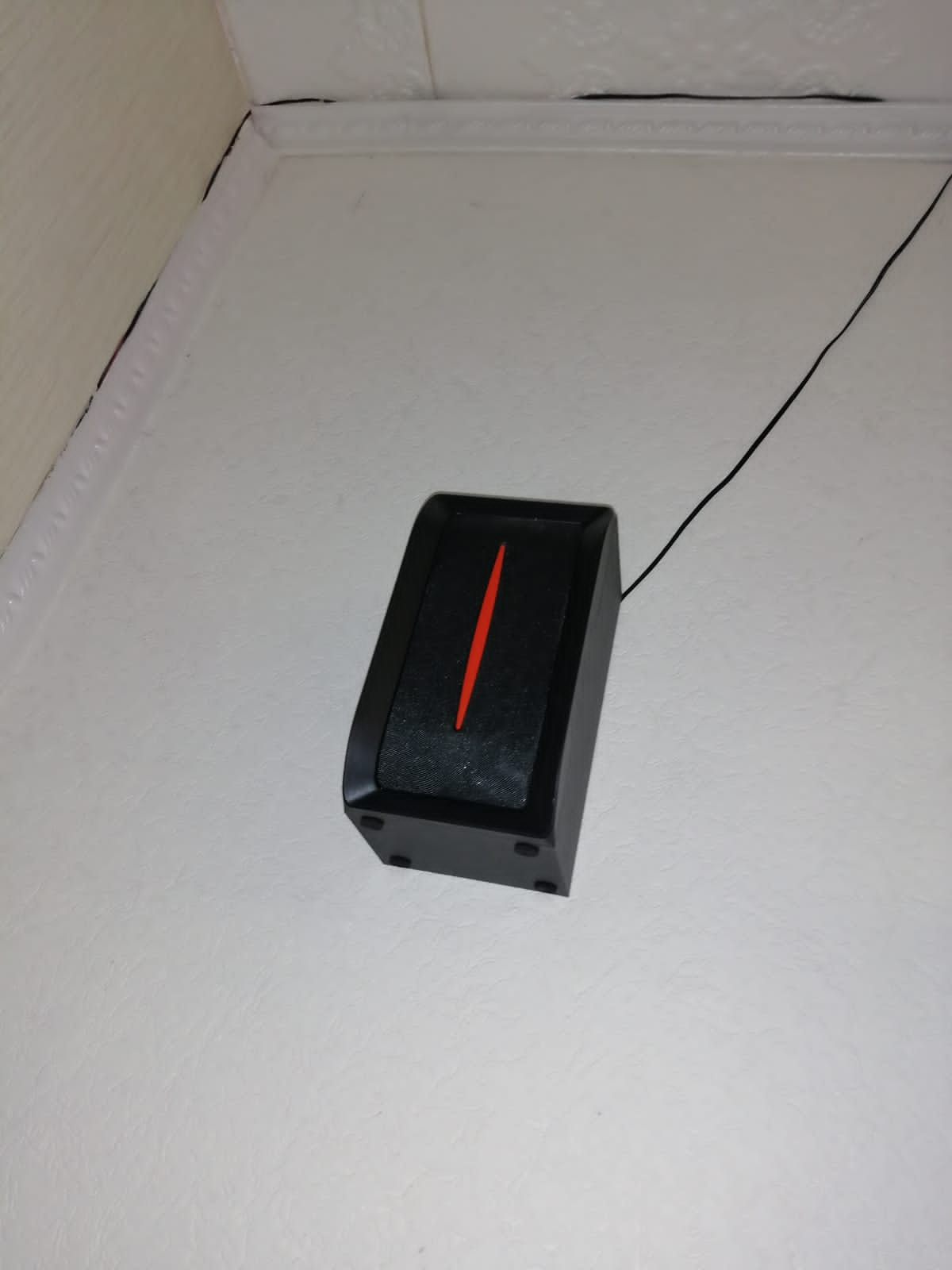 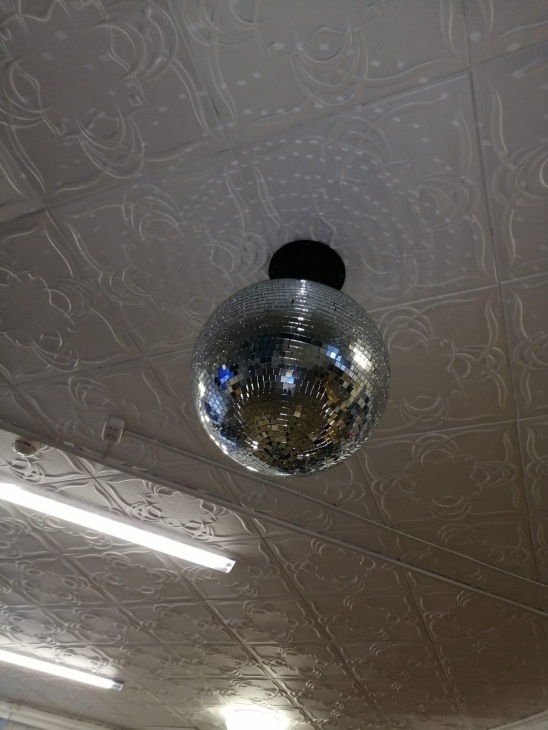 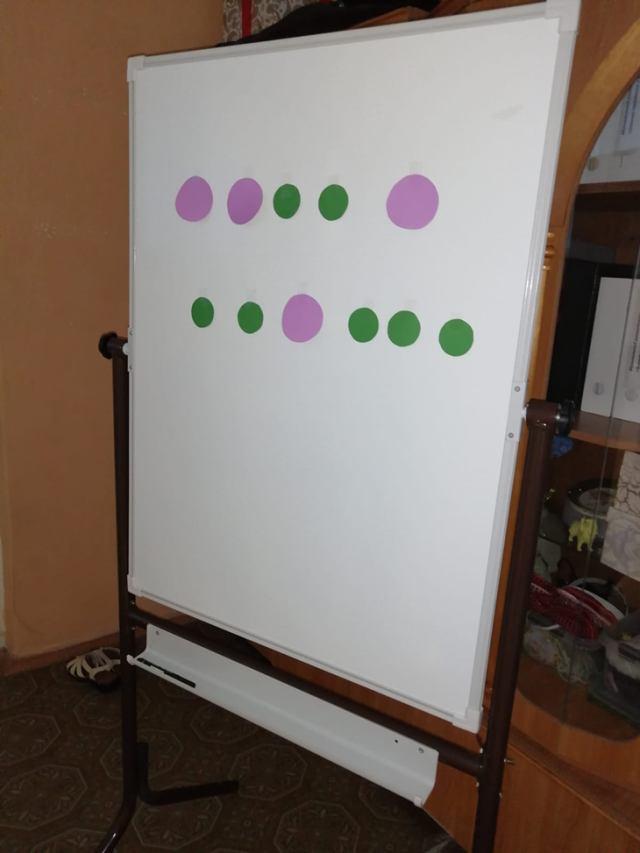 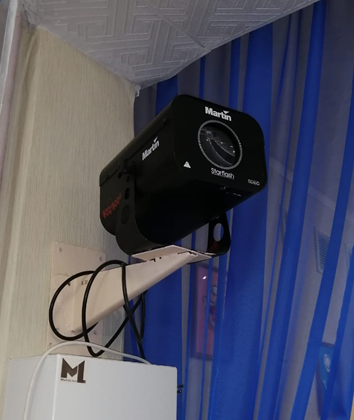 «Технические средства музыкального зала»